第2公園ウォーキングツアー令和3年5月22日（土）参加費：無料定　員：先着10名申込み：5月11（火）より（電話又は直接管理センターまでご連絡ください。）集　合：9：50に公園管理　　　　　　　センター前服　装：歩きやすい服装・靴問合せ：045－774－3003
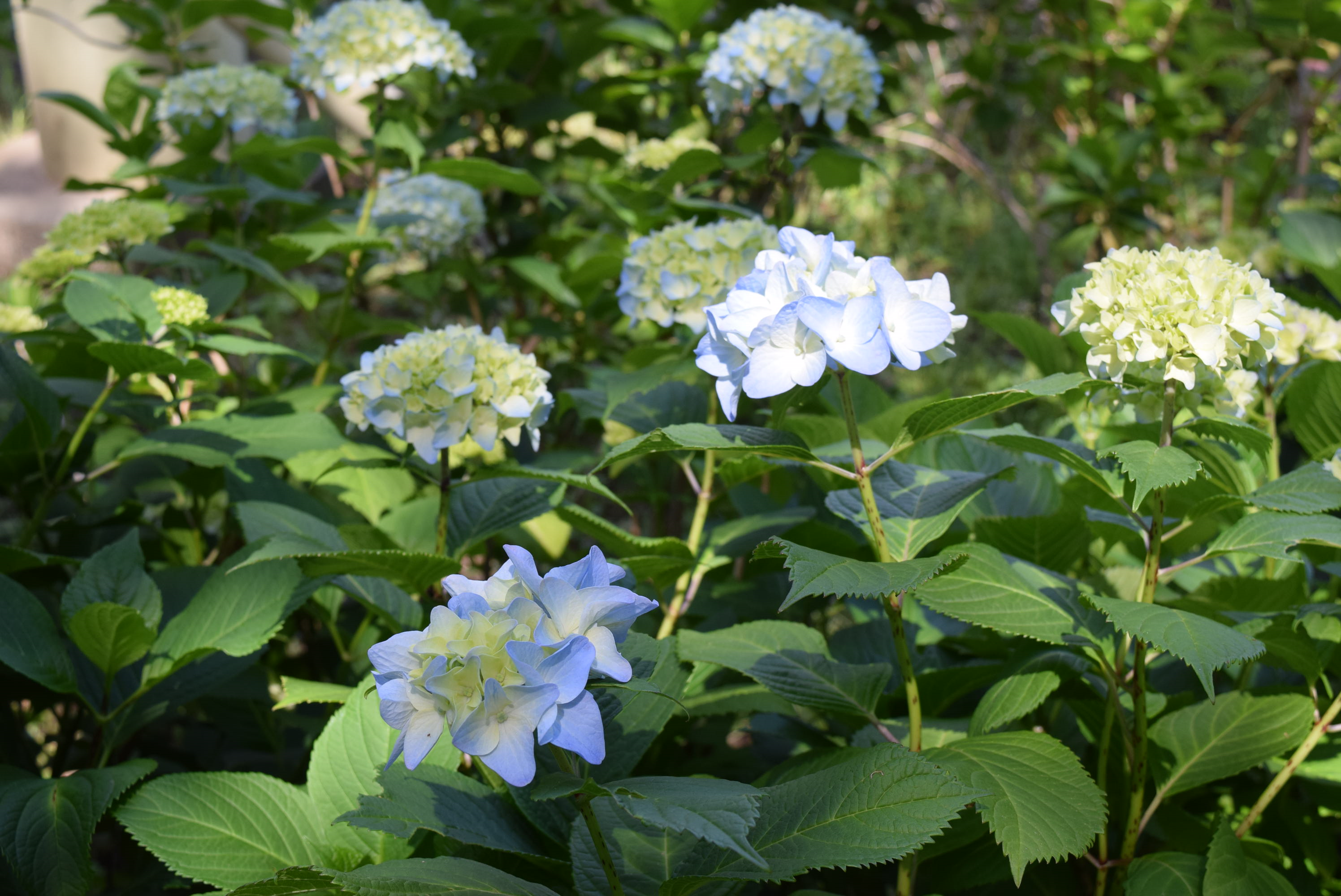 公園スタッフと園内を散歩しながら樹木や草花、生物を観察しませんか！？
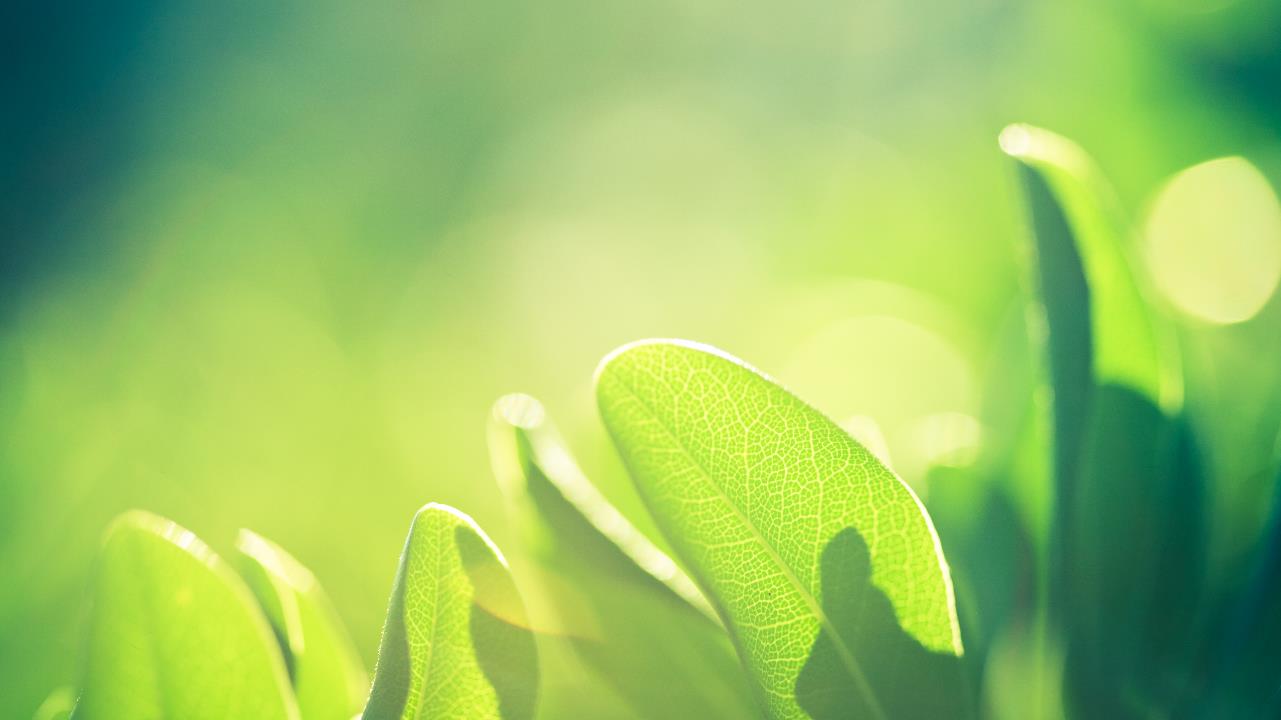 庭園の要素
植栽の繁忙期
植栽のサイクル
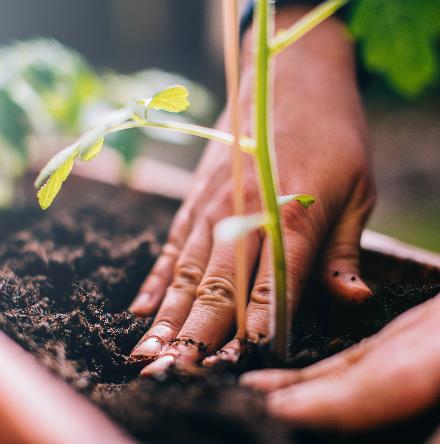 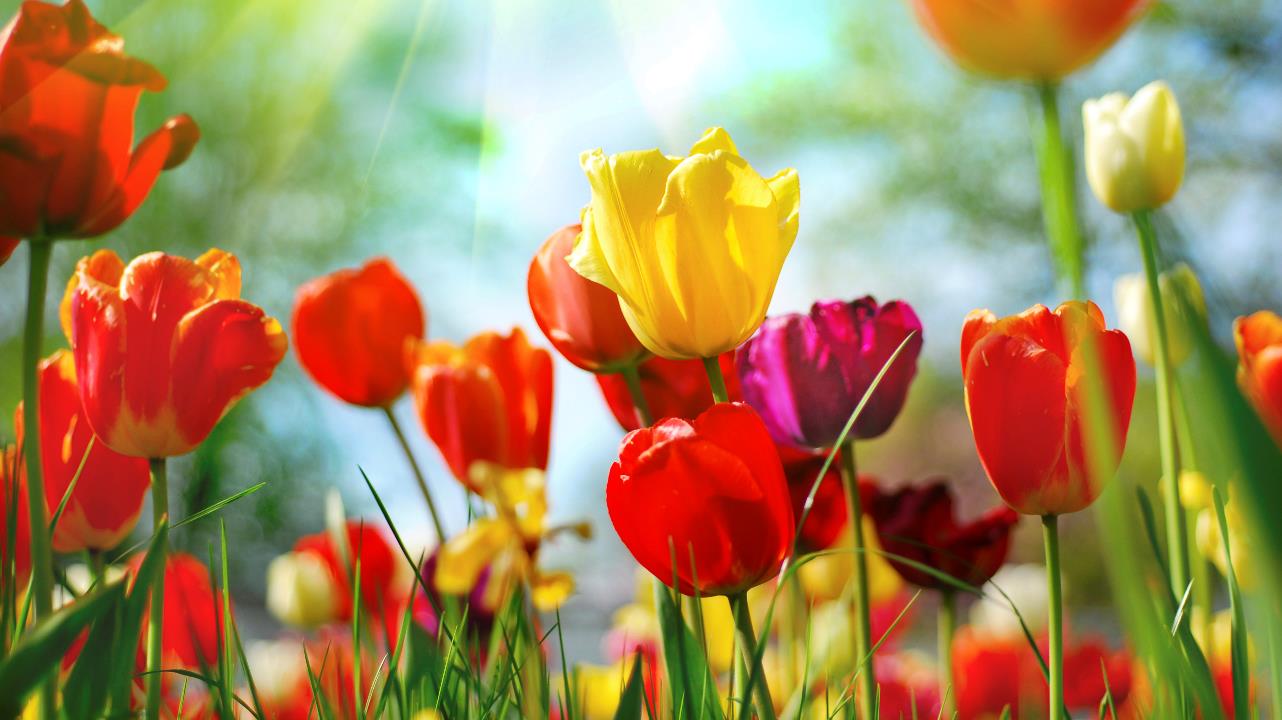 お問い合わせ
someone@example.com